Rouwarrangement op lijn
Integrale opdracht
Rouwbloemwerk naar wens van de klant
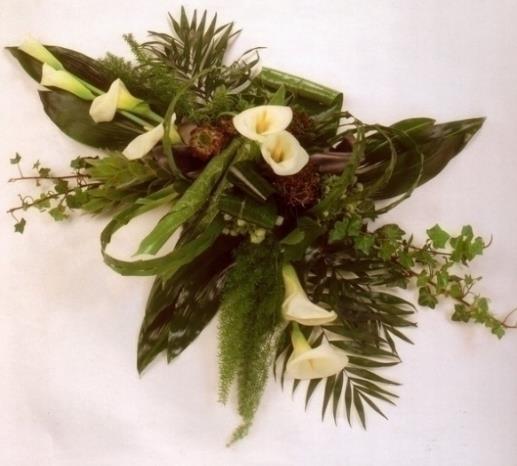 Rouwarrangement op lijn
De denkbeeldige lijnen lopen door het bloemstuk
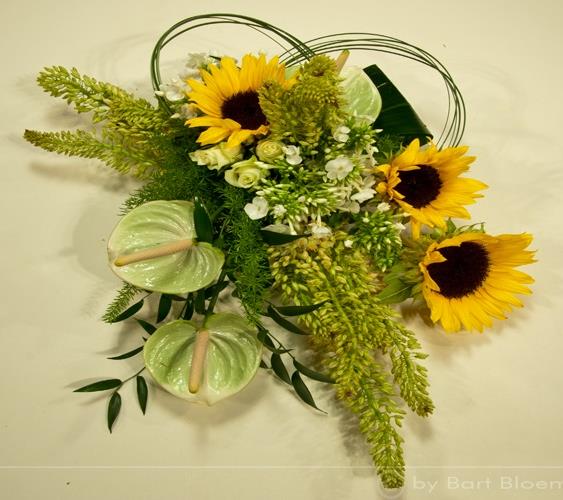 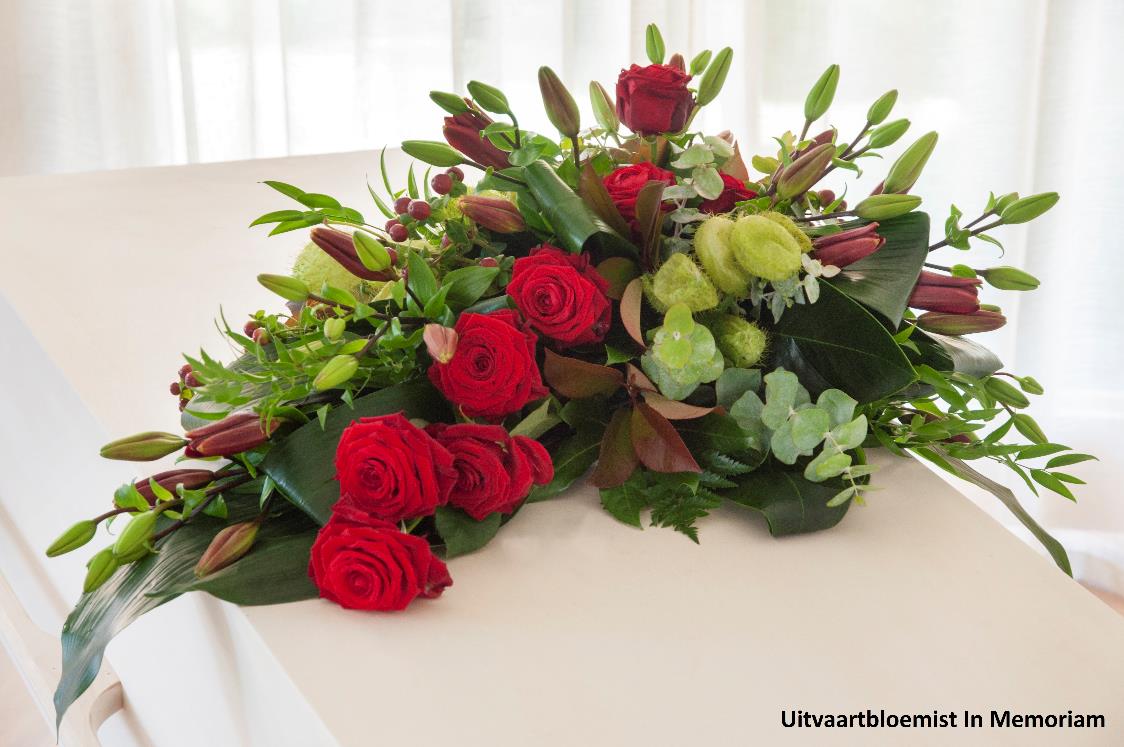 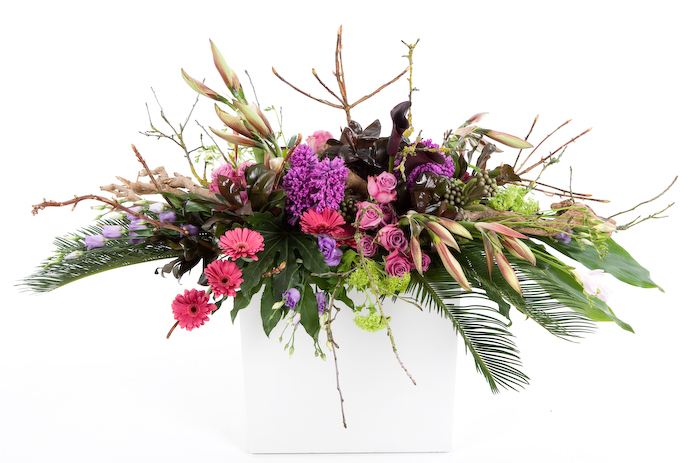 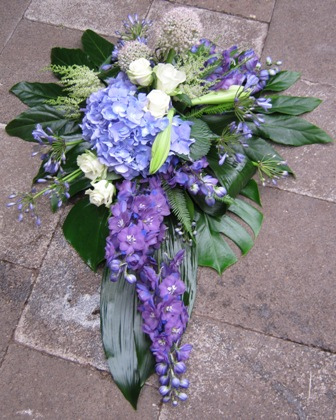 Rouwarrangementen op lijn
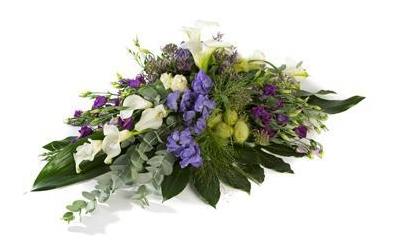 Rouwarrangementen op lijn
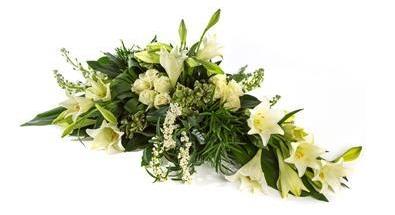